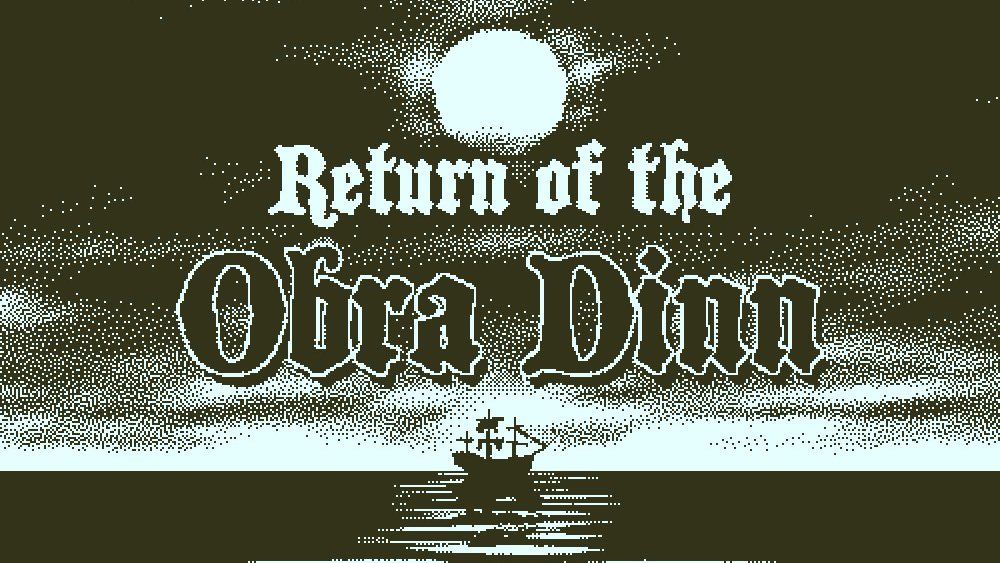 Overview
Developed by Lucas Pope(creator of papers please)
First person detective game/murder mystery
Set in the 1800s on board an East India Company ship
Has a unique approach to deduction that is different
One-of-a-kind art style
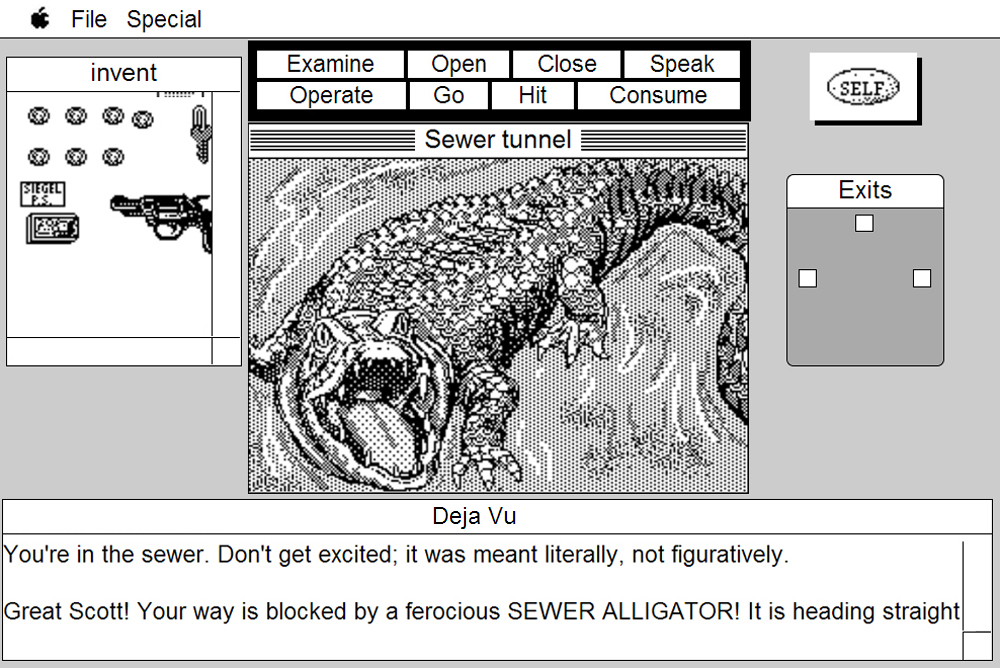 1-bit monochrome graphics
Retro feeling
Inspired by old games such as macintosh era games
Creates a dreary atmosphere that adds to the mystery of the game
Makes the player focus on the details of the scenes
Déjà vu, a classic macintosh game
Many themes
Premise
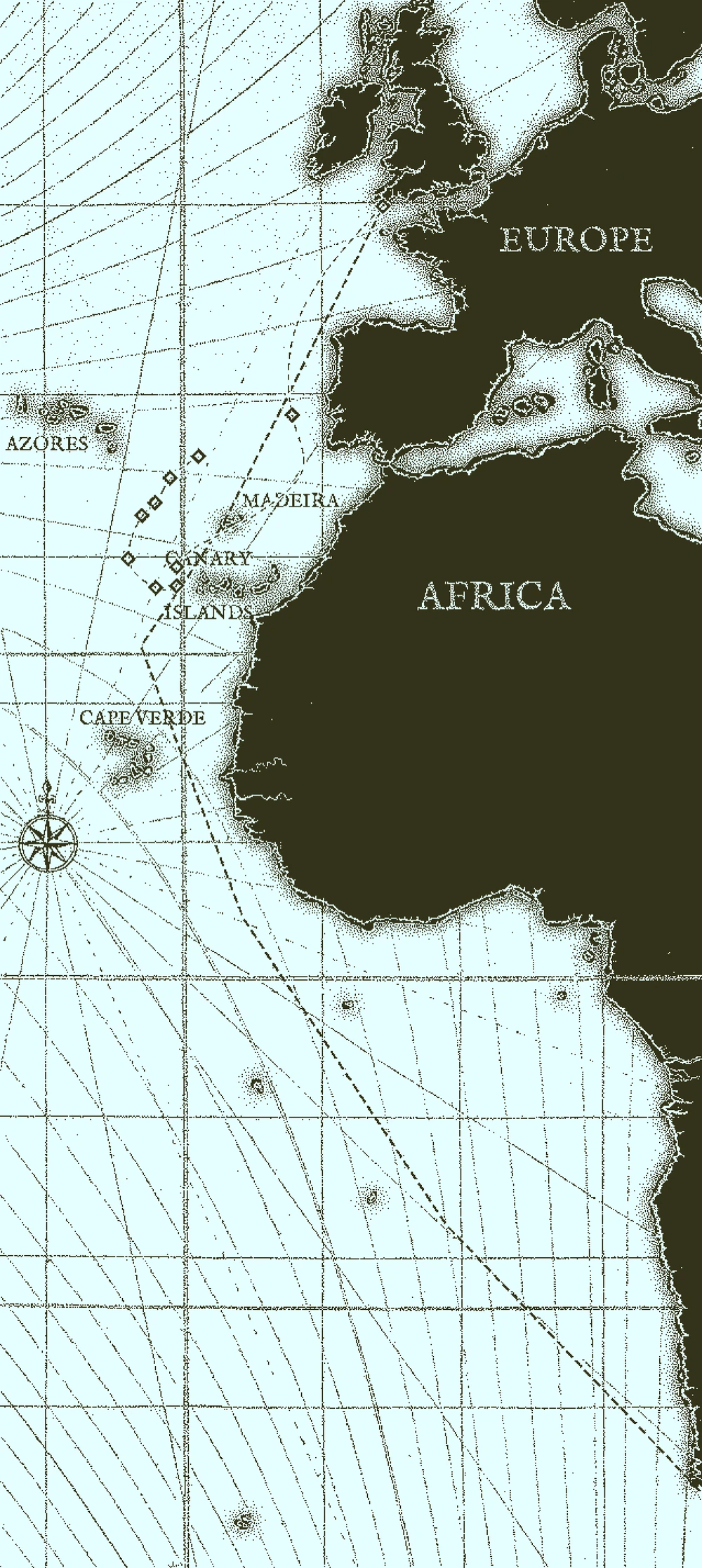 Obra Dinn sets off from London in 1802
5 years later it appears back at shore, completely empty
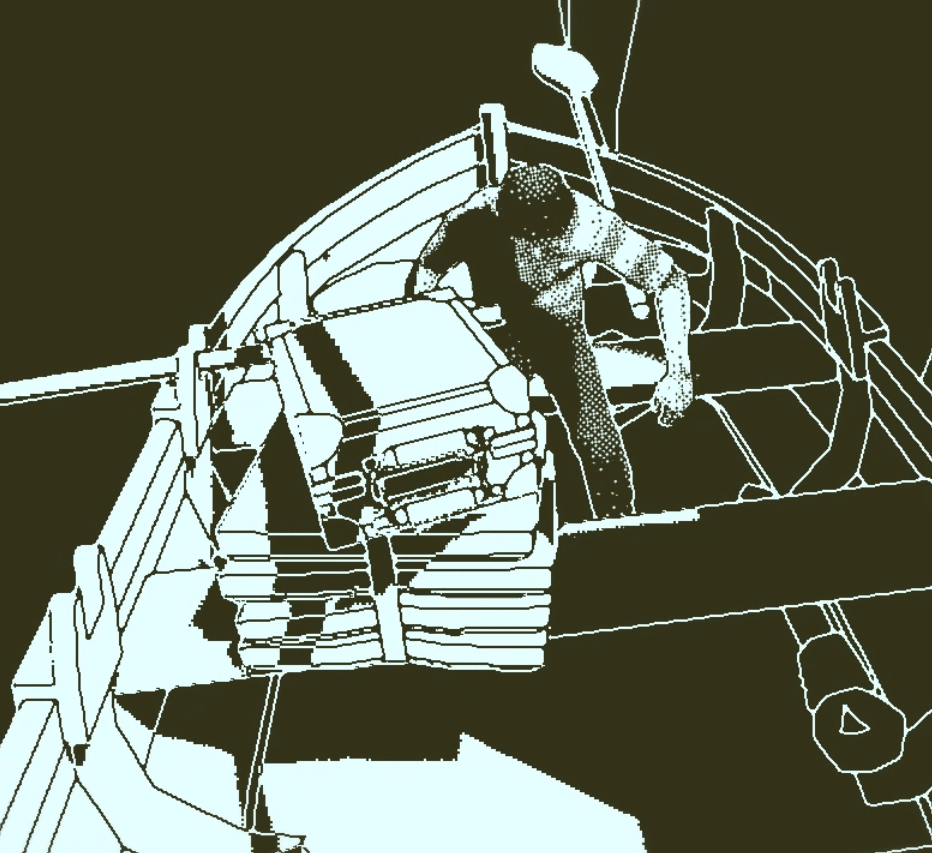 You are an insurance agent tasked with investigating what happened on the ship
You are given a suitcase with two items and are sent on a ferry to the Obra Dinn
Ferry and the suitcase
Your main job is to find how every single crew-member died
Suitcase
Stopwatch
Journal
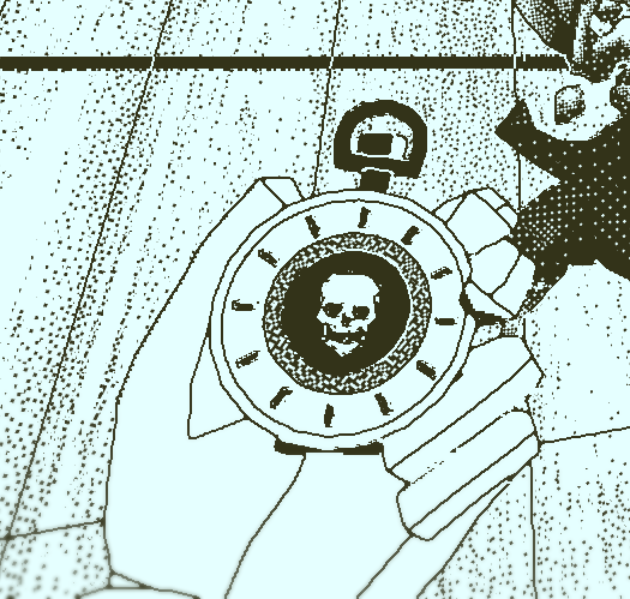 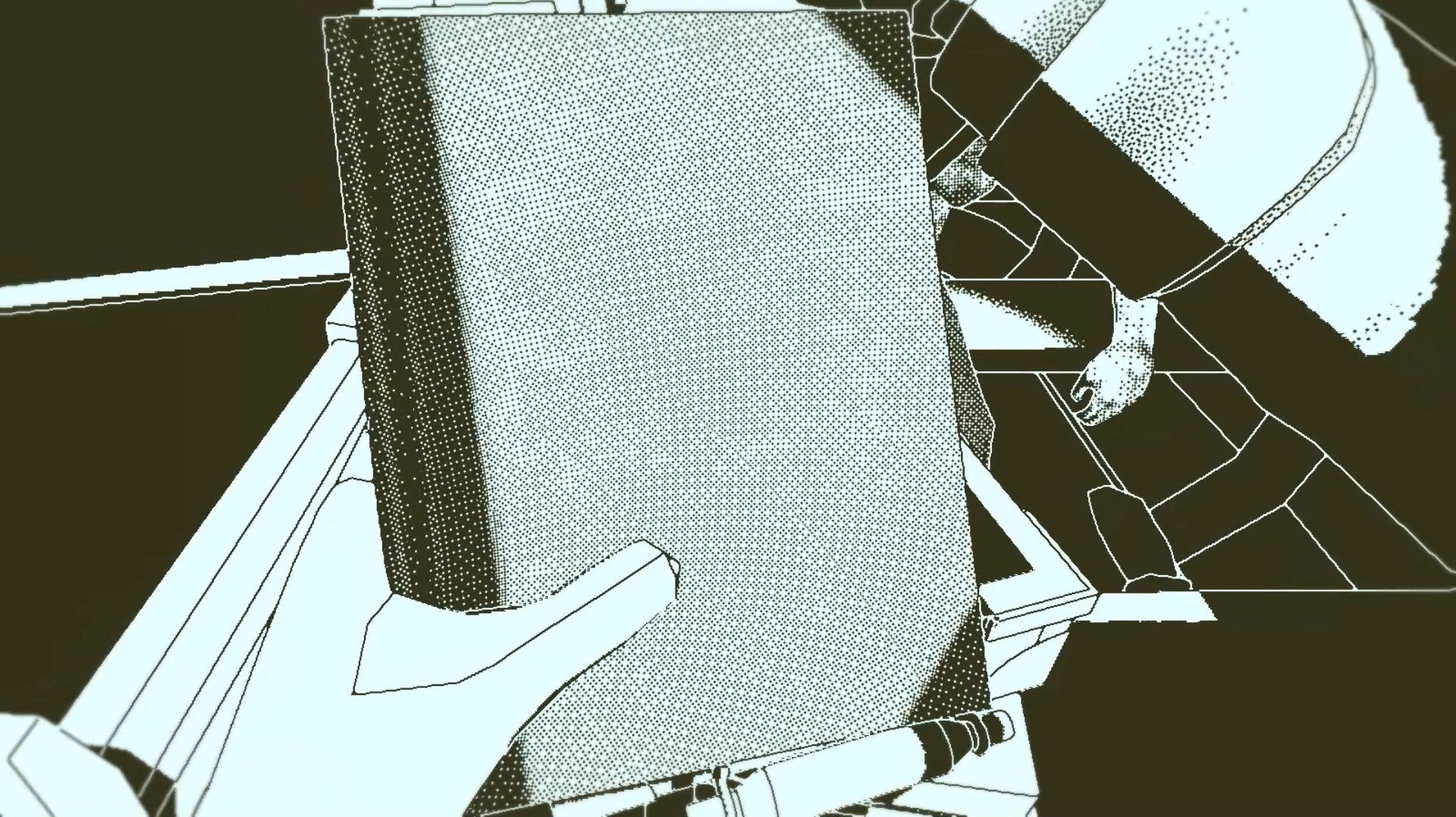 Journal
Shows the journey and where each chapter takes place
Shows a map of each of the ship's levels

Can be useful but not so important
Enough yapping for now
The ship is filled with corpses.
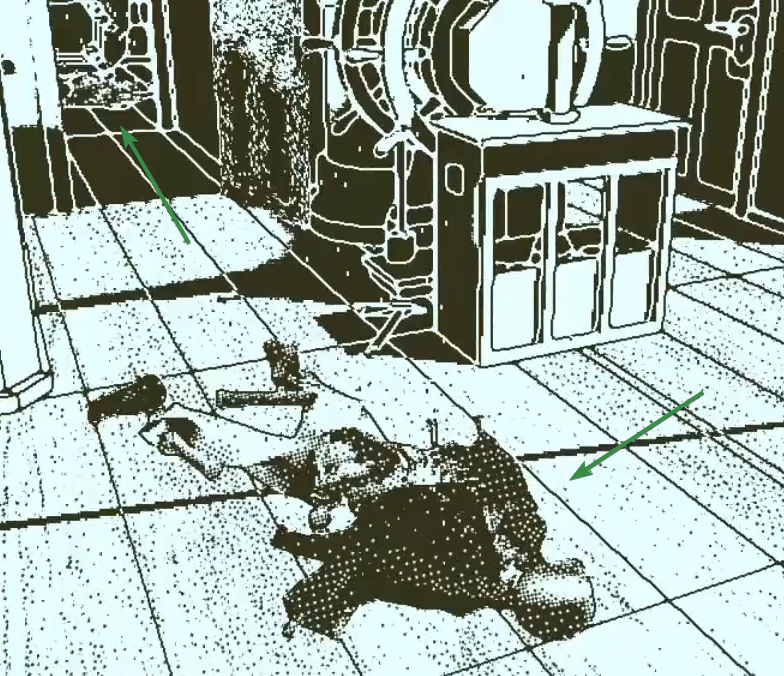 That’s where the stopwatch comes in
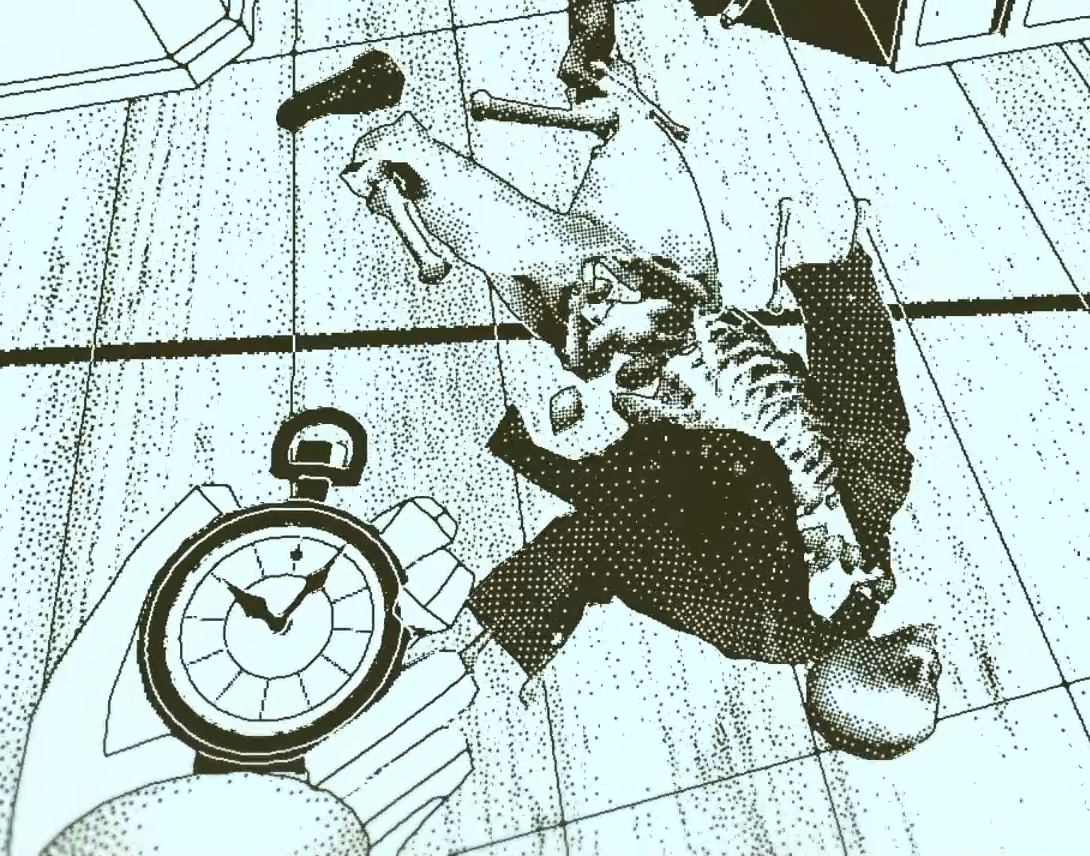 Let’s see
Before finishing that let’s show the journal pages
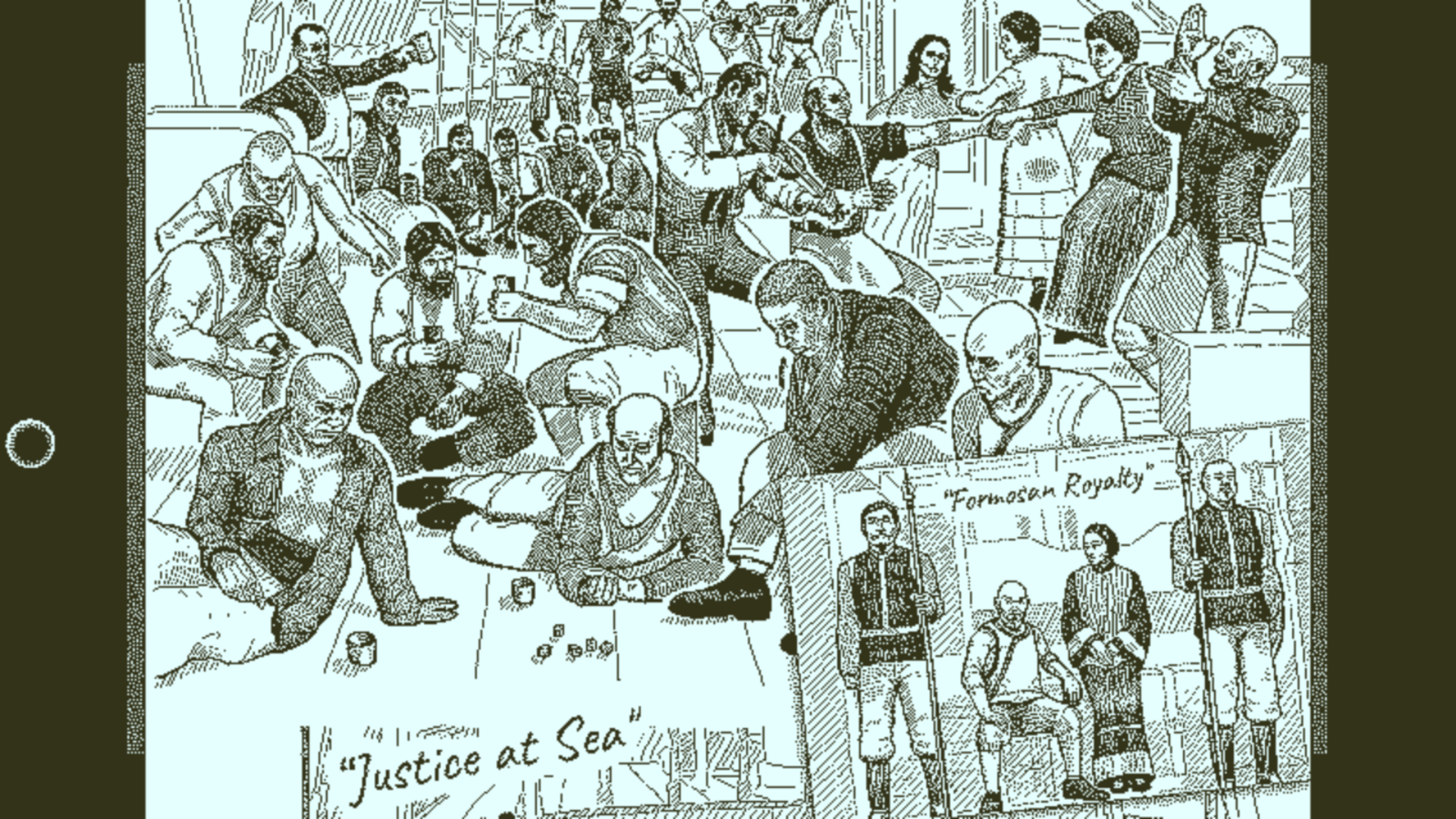 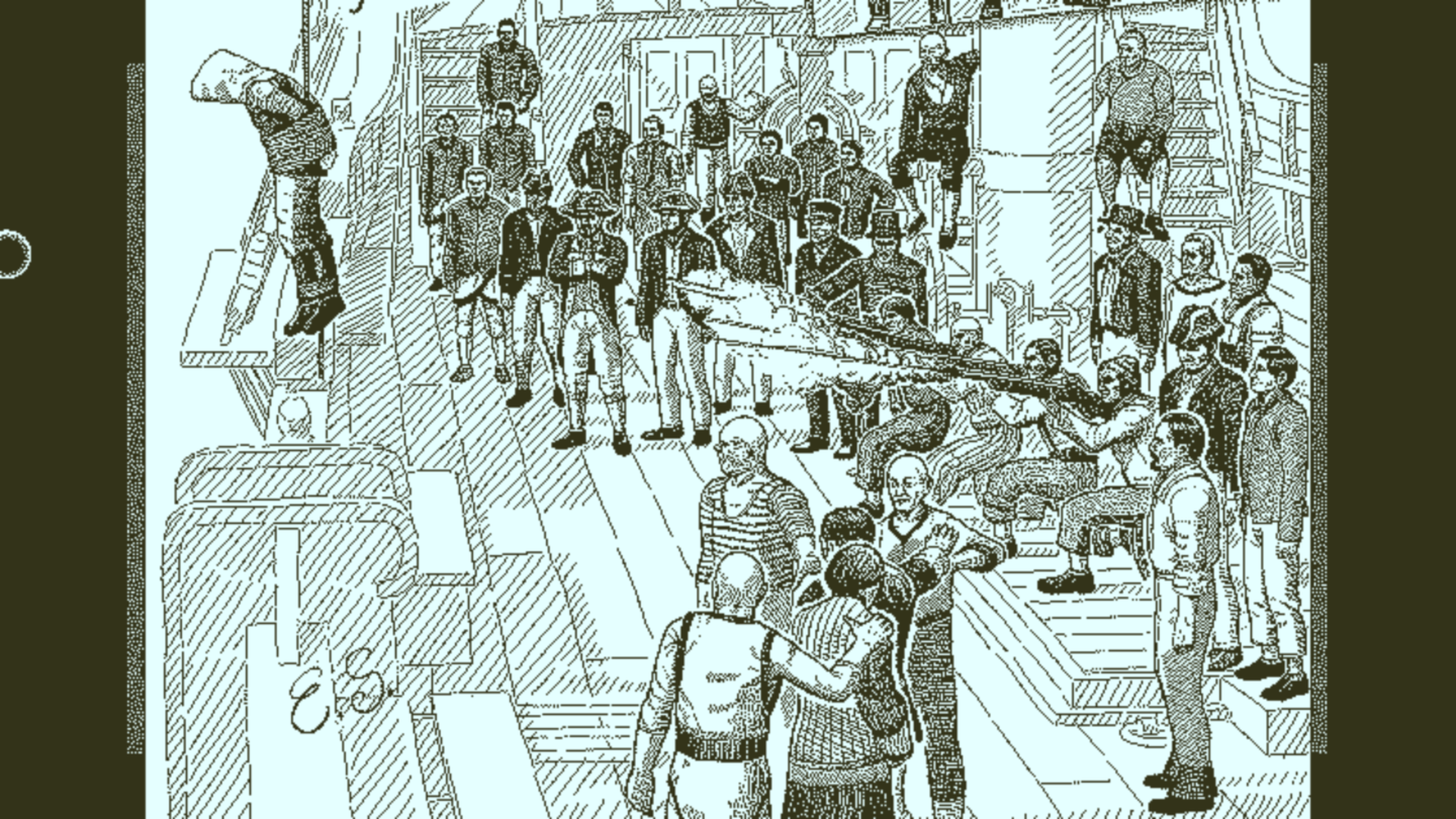 Two photos of the entire crew
And a written list of all the crew members
Including their jobs and origins
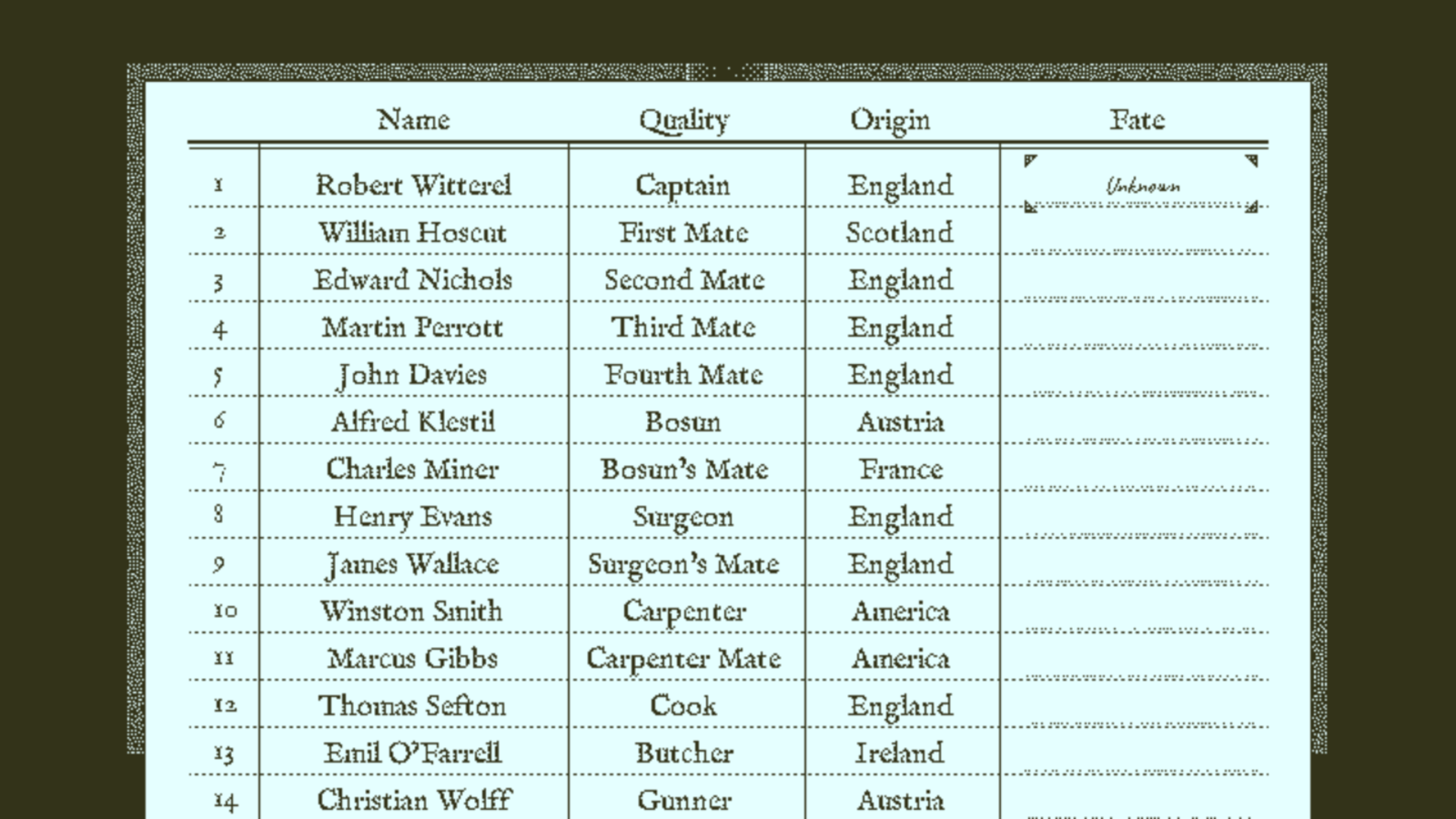 And “Fate”
How do all these tie in together?

Back to the scene we go
After each memory, a page is added to the journal
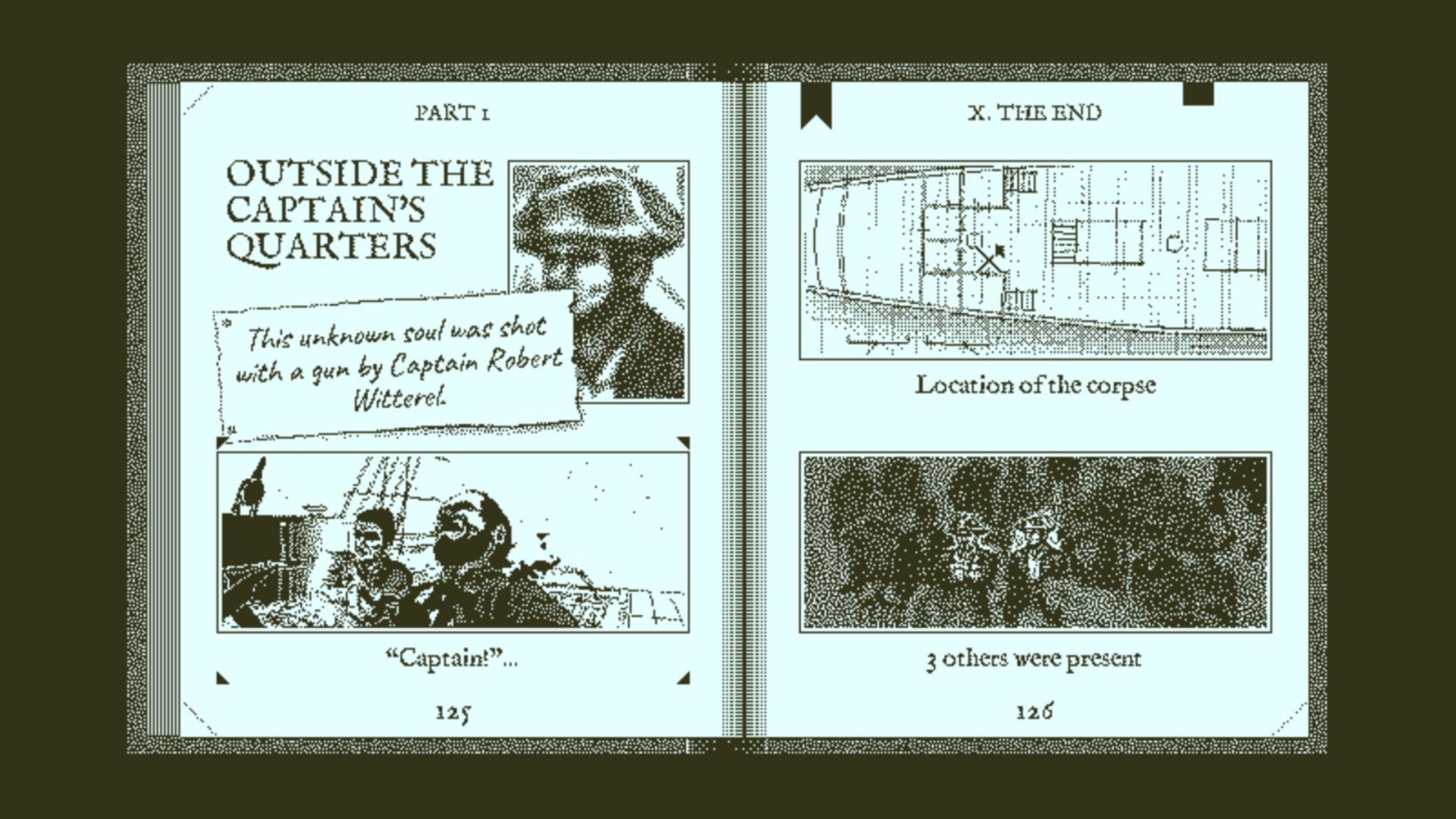 What about his name??
A few scenes later…
Going back to the names list
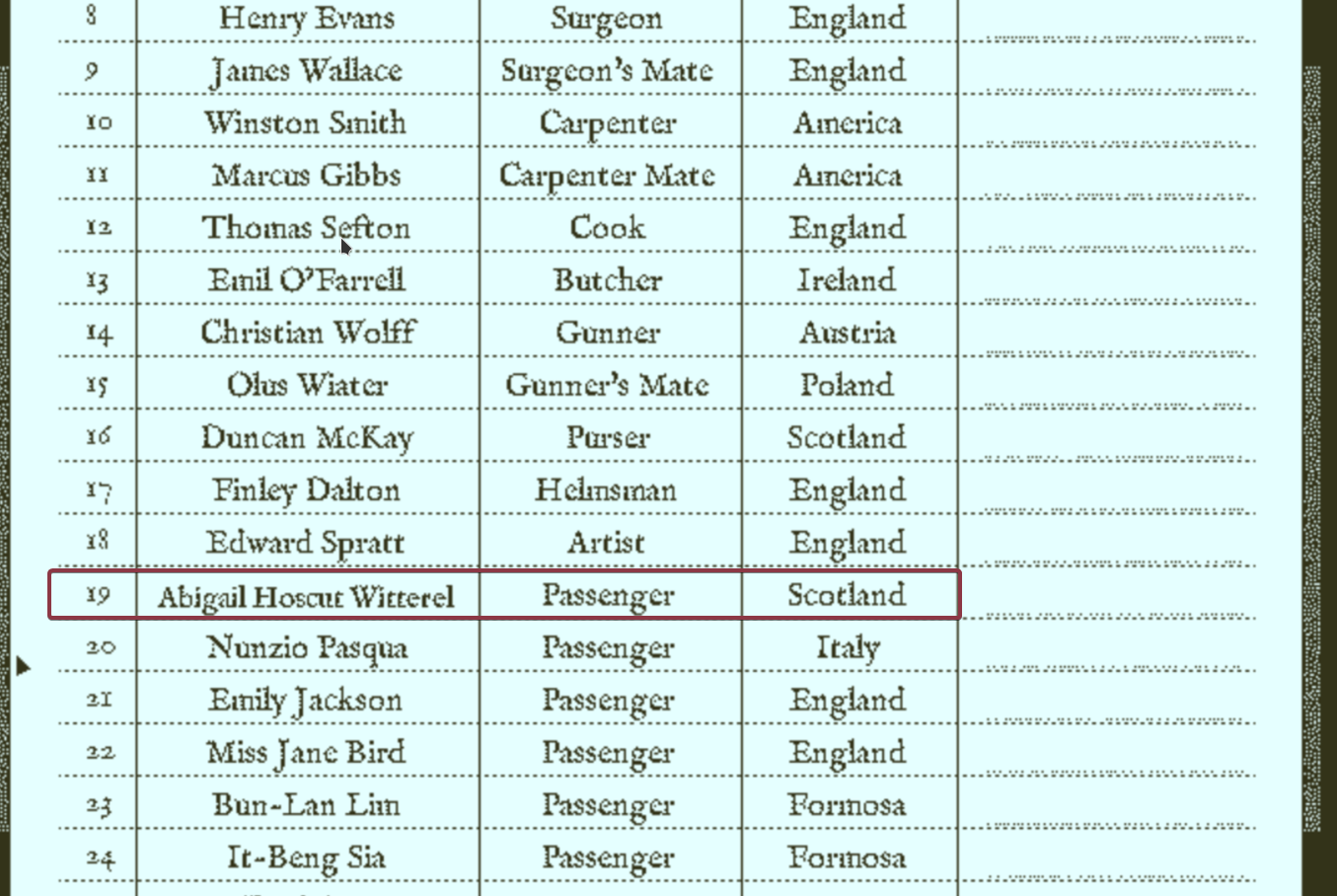 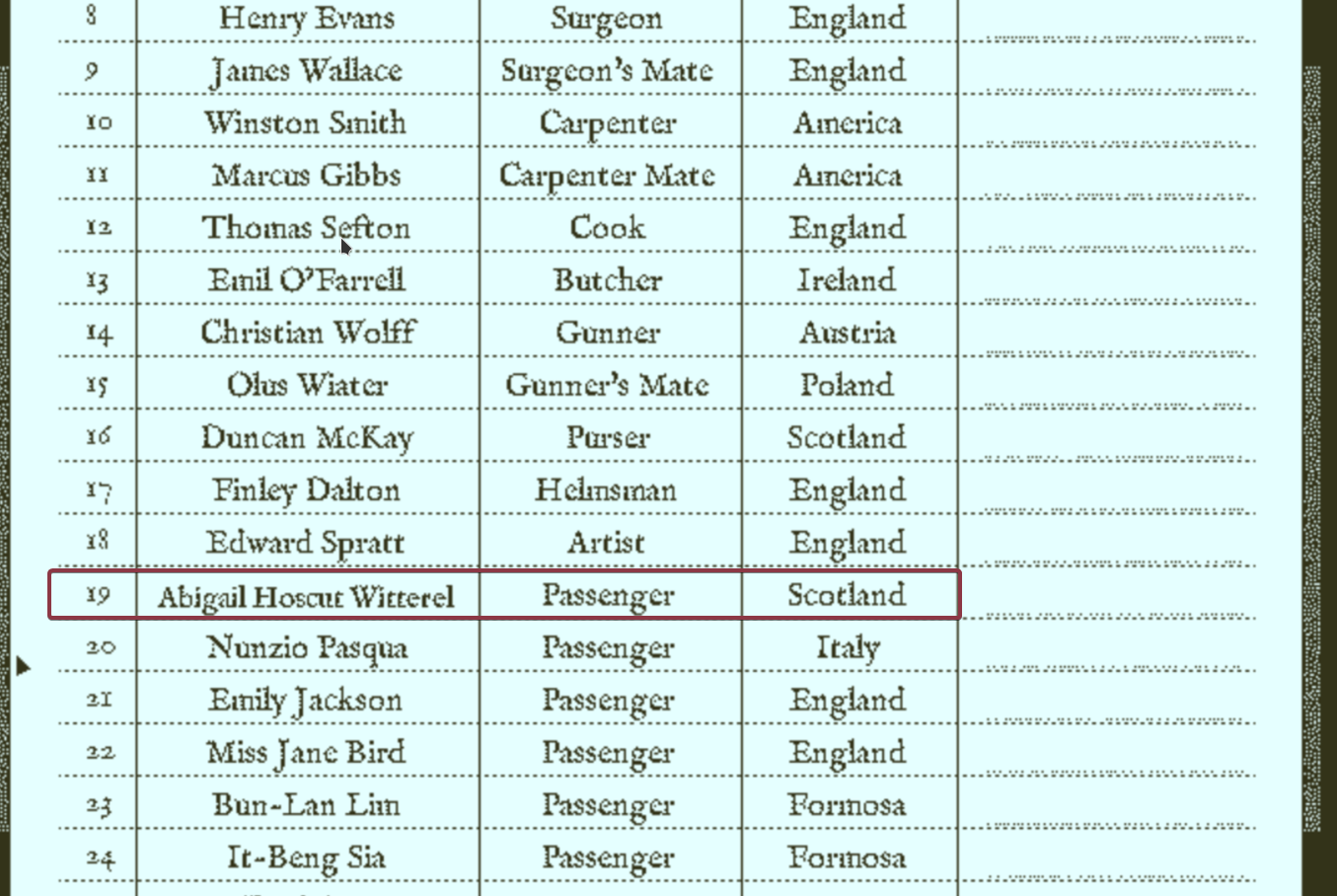 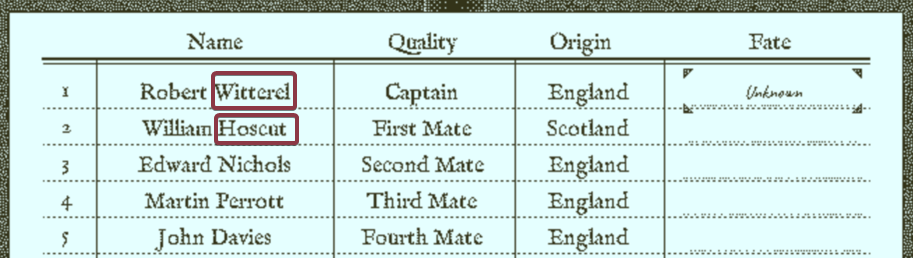 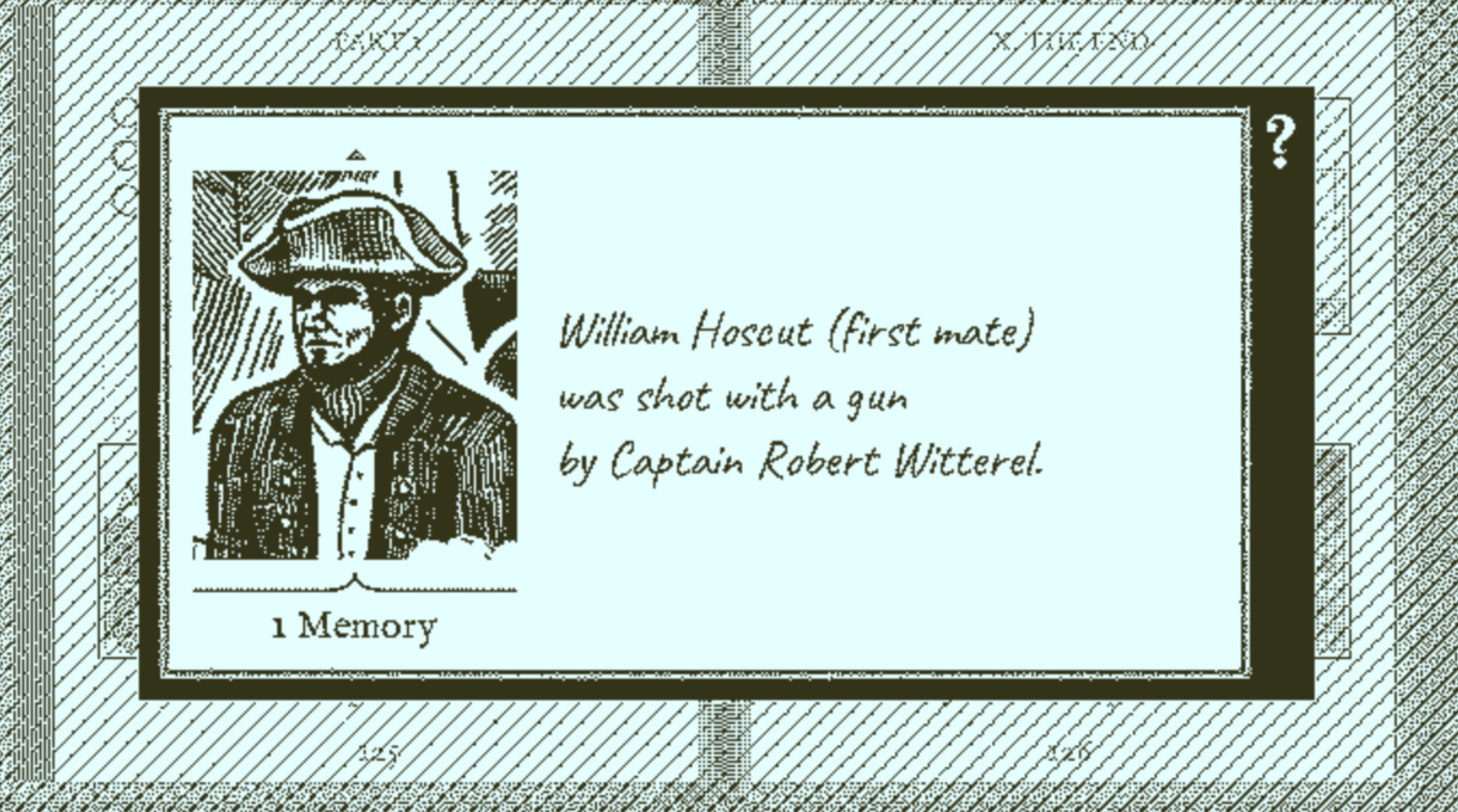 How do other games go about deduction
Choices
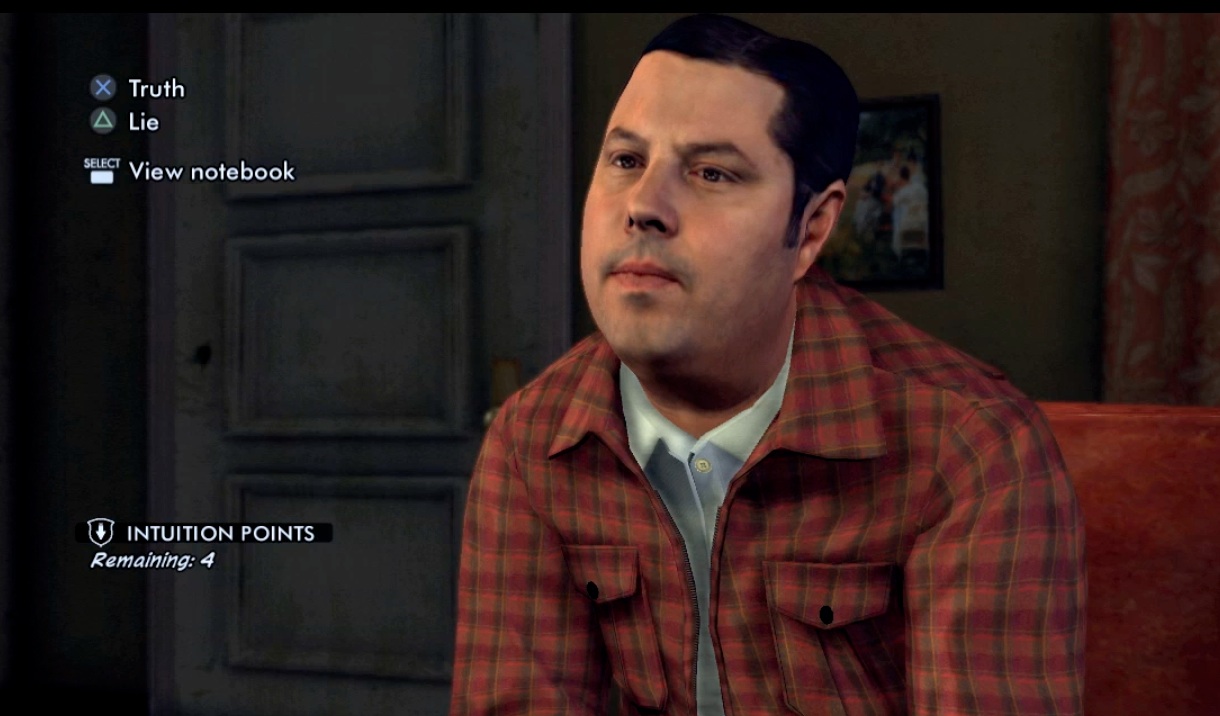 Small number of choices
Choosing wrong may not affect the game
Can be easily guessed
Although they may still come from reasoning
LA Noire, a popular detective game
Minigames
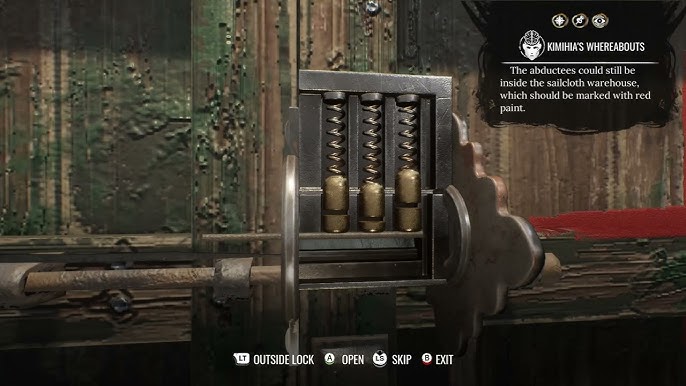 Rarely has any deduction
Doesn’t feel like you’re doing anything special
Cannot get them wrong
The Sherlock Holmes game series
On the other hand…
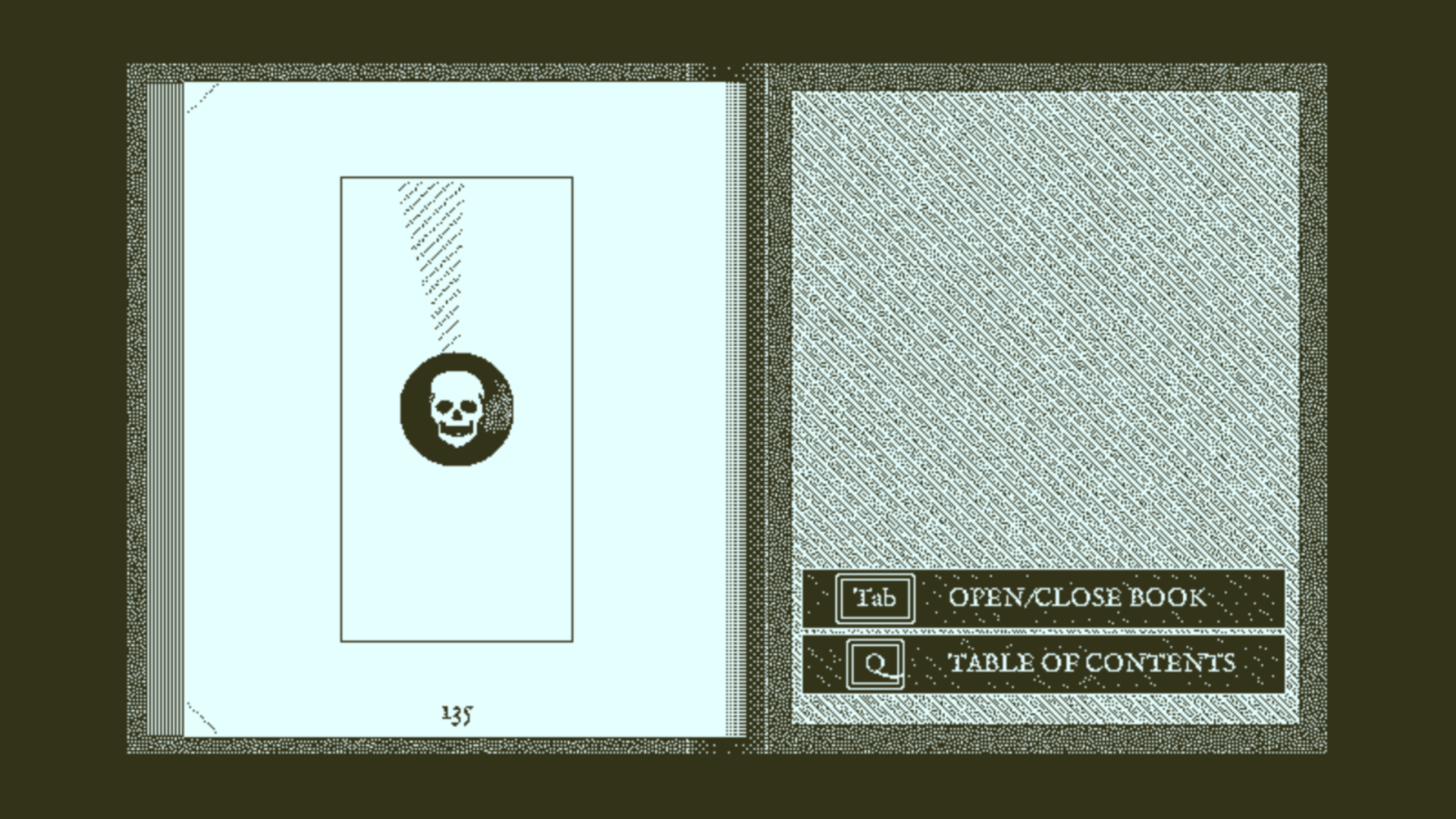 Obra Dinn is not limited by realism
 Fates in Obra Dinn are not verified immediately
Verification happens when you guess 3 fates correctly, meaning you can’t guess


Too many options to make brute force difficult

Many ways to reach the same result, e.g., close observation, previous memories, dialogue intricacies, etc.
Back cover of the journal
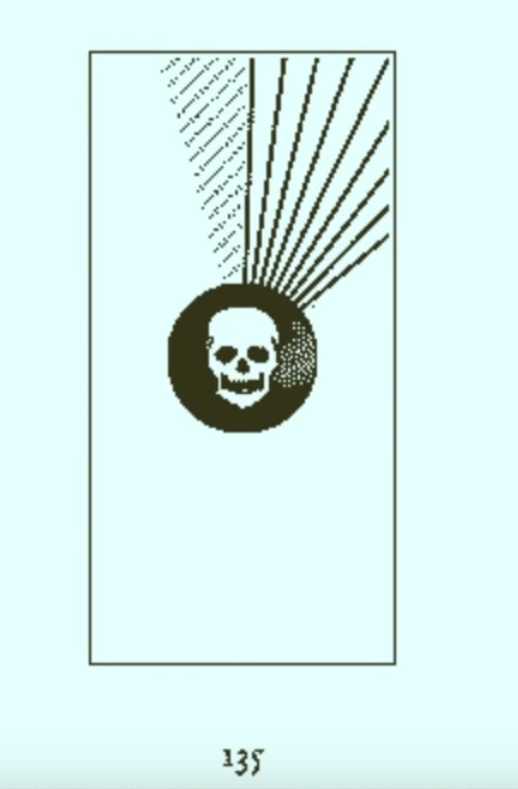 Each line represents 
a correct fate
Other aspects of the game
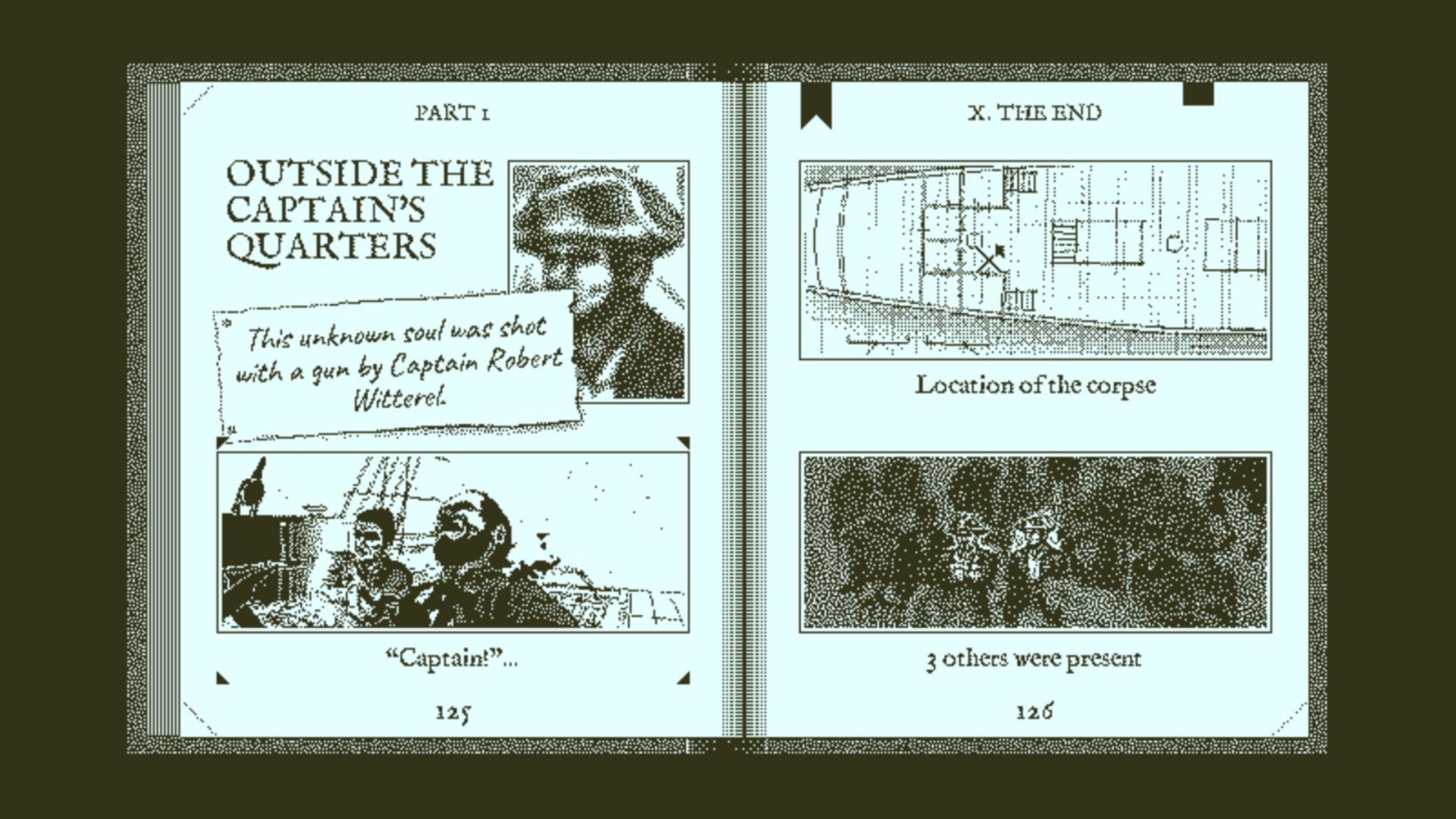 Story is non-linear, first memory is in the last chapter, and you can enter memories in many different orders
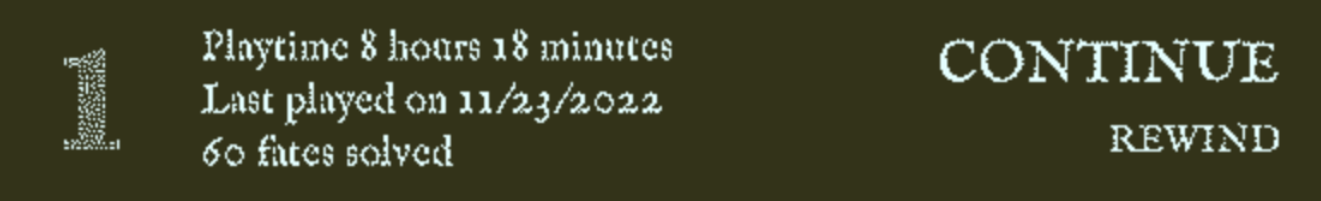 Game can be finished in 1 or 2 days of playing
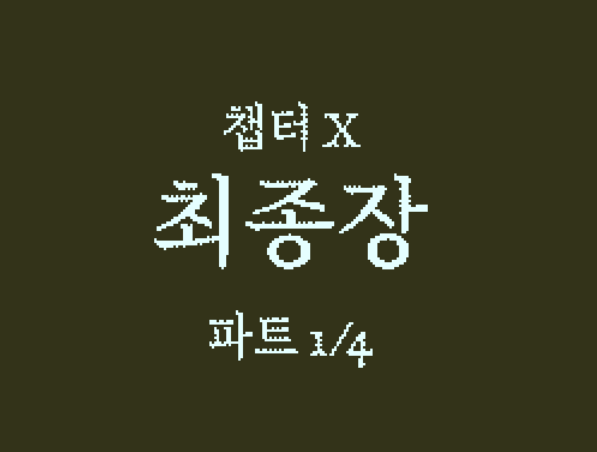 There is Korean 
Localization
Thank you for listening
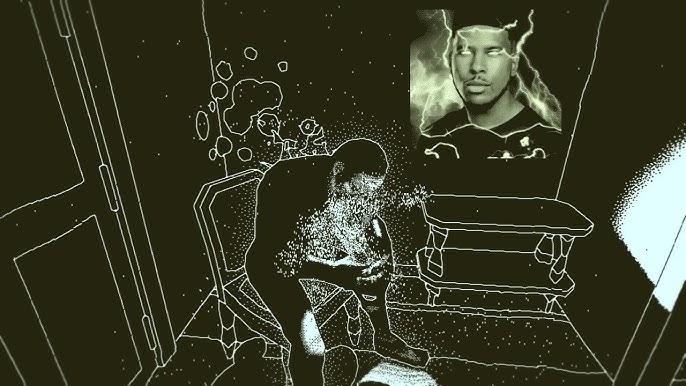